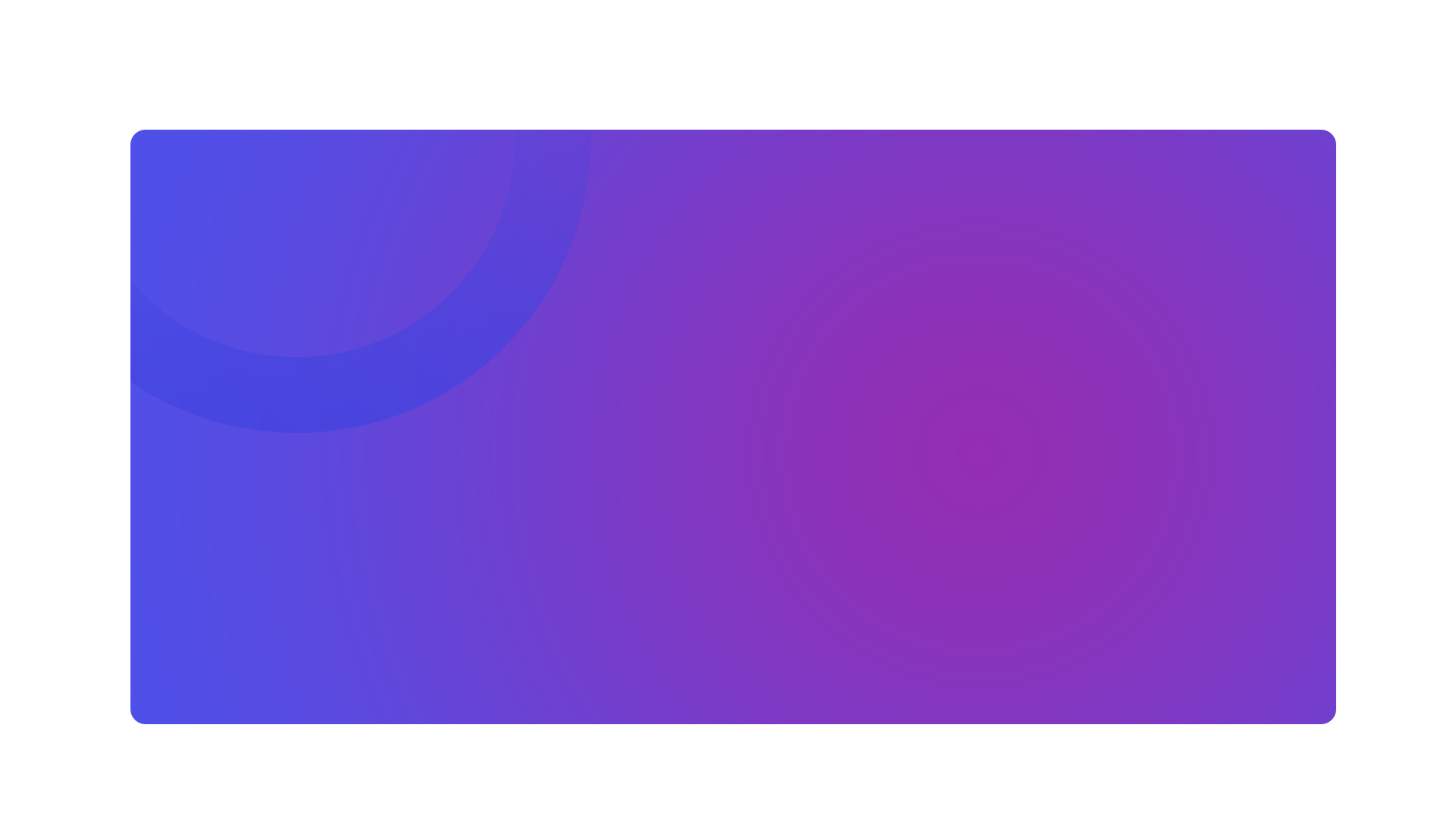 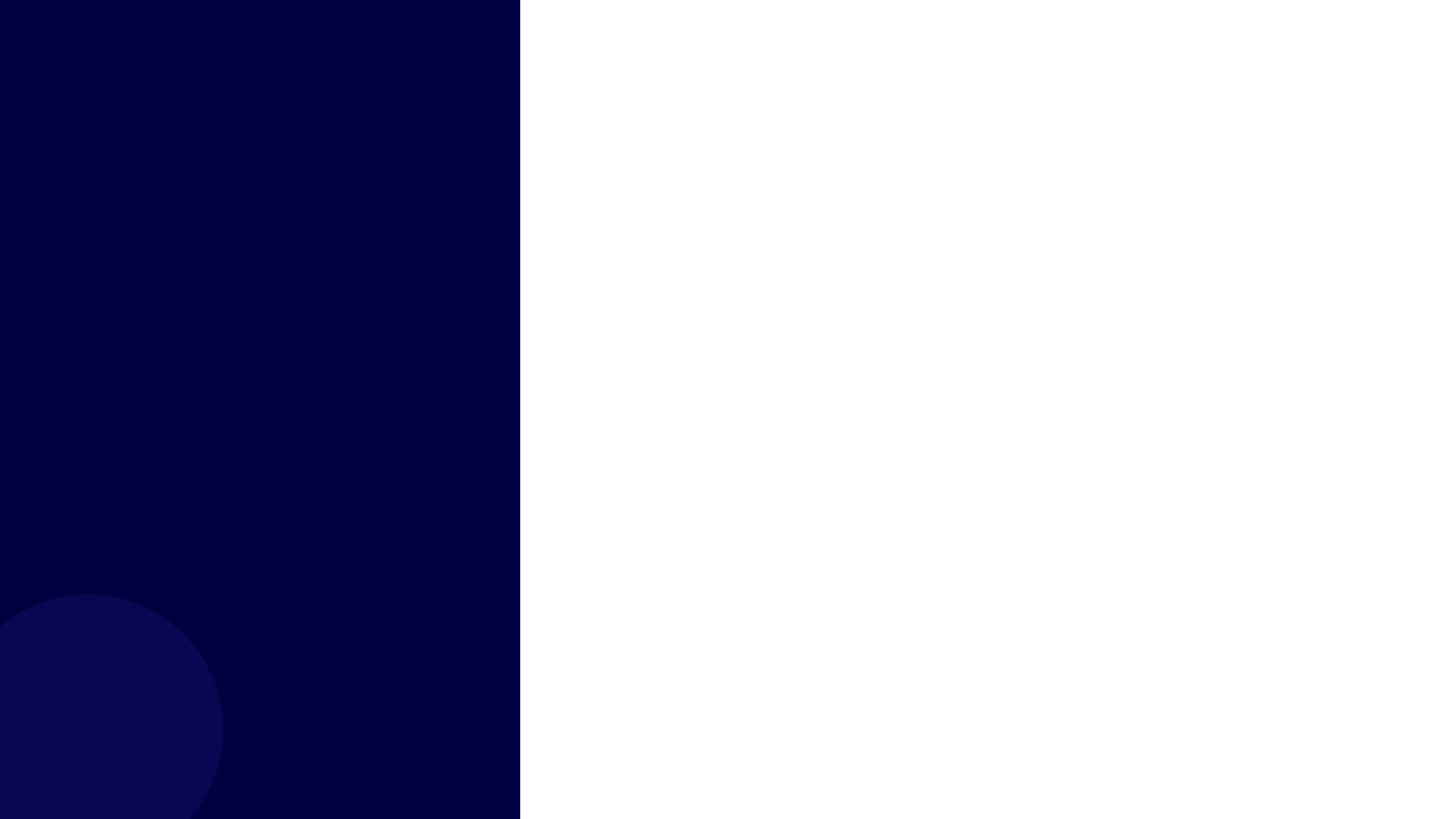 BY YUSHEN
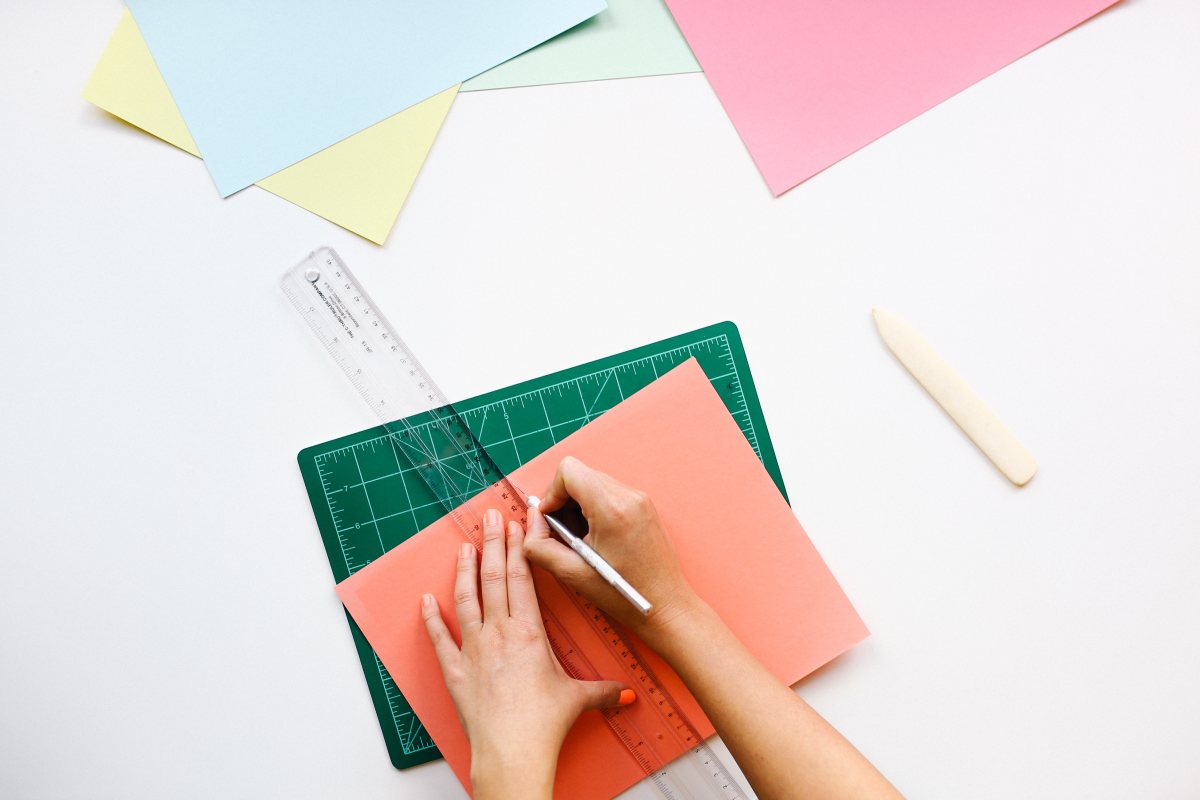 第二十七章    27.2.1
相似三角形的判定
DETERMINATION OF SIMILAR TRIANGLE
（边边边 边角边）
主讲老师：xippt           讲课时间：20XX
某某中小学 九年级数学下册 第27章
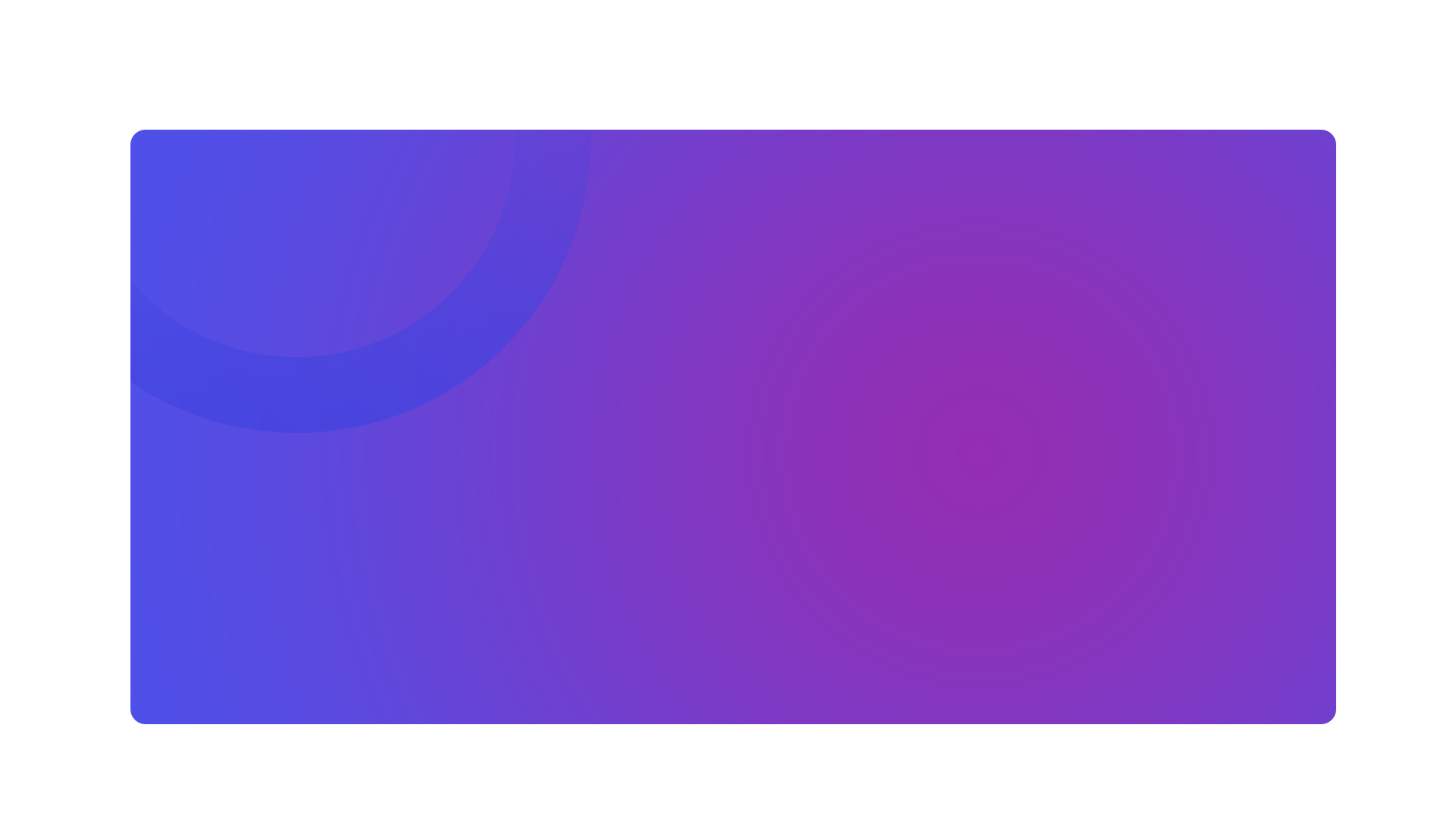 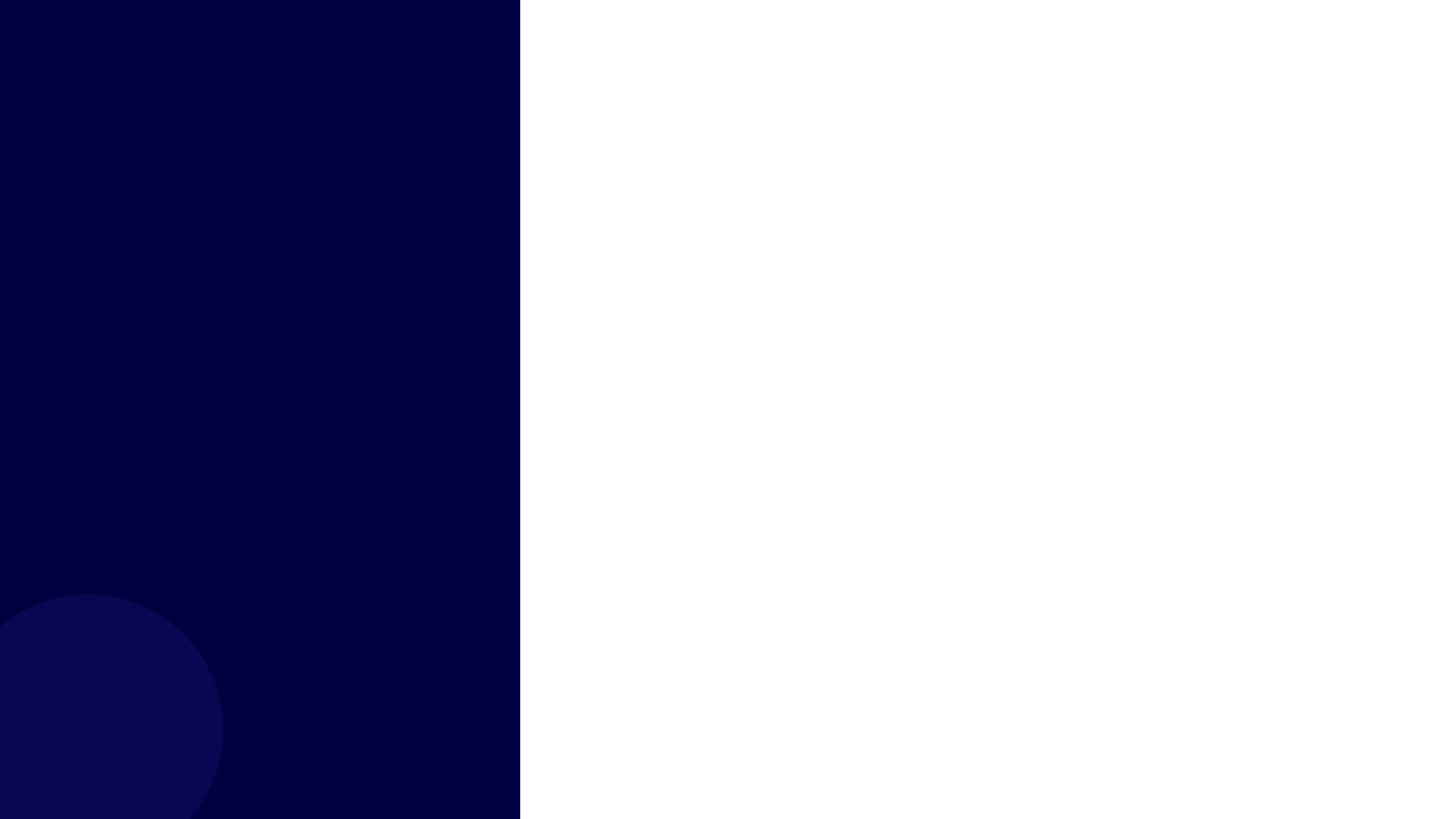 BY YUSHEN
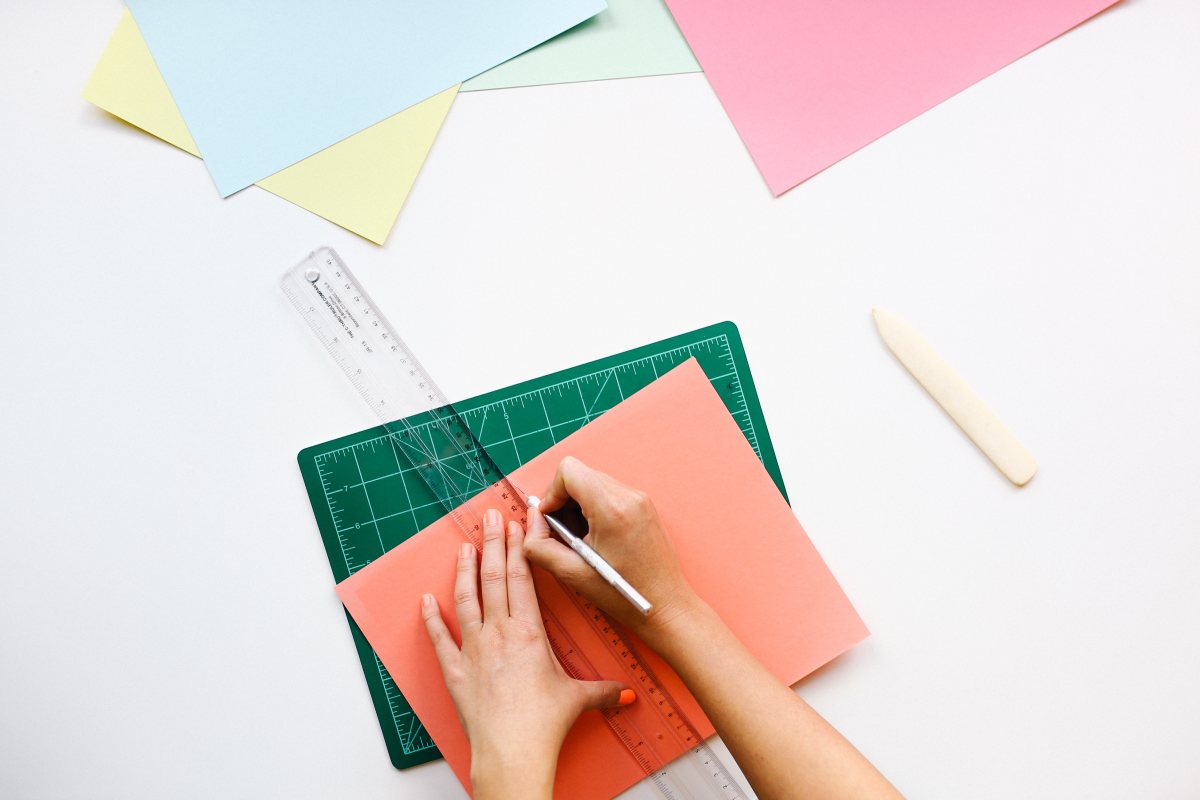 难点
重点
01
02
03
学习目标
三角形相似的条件归纳、证明。
运用两种判定方法判定两个三角形相似。
1、初步掌握“三边成比例的两个三角形相似”和“两边成比例且夹角相等的两个三角形相似”的判定方法。
2、能够运用三角形相似的条件解决简单的问题。
目录
某某中小学 九年级数学下册 第27章
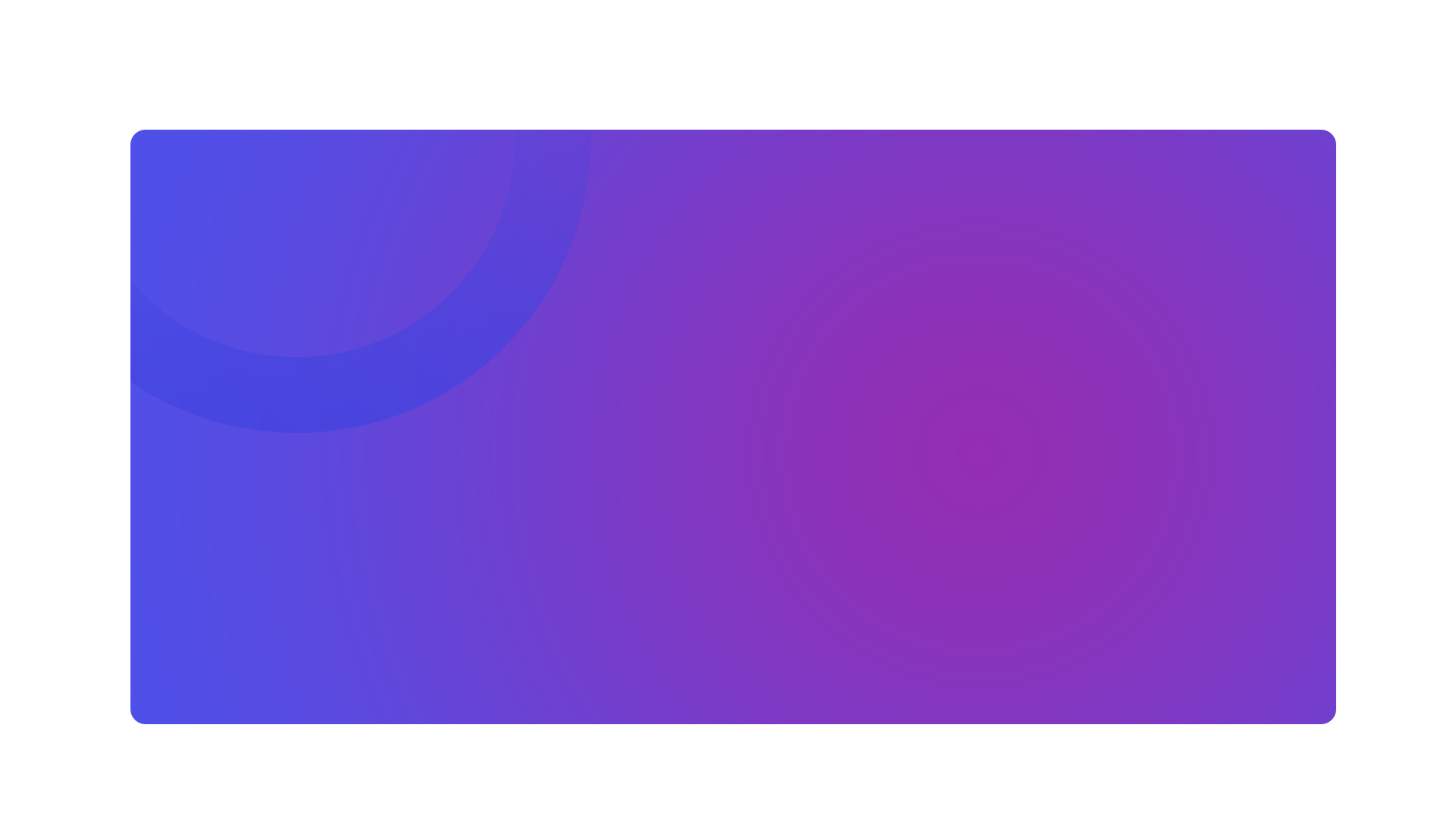 BY YUSHEN
01
LEARNING OBJECTIVES
学习目标
1、初步掌握“三边成比例的两个三角形相似”和“两边成比例且夹角相等的两个三角形相似”的判定方法。
2、能够运用三角形相似的条件解决简单的问题。
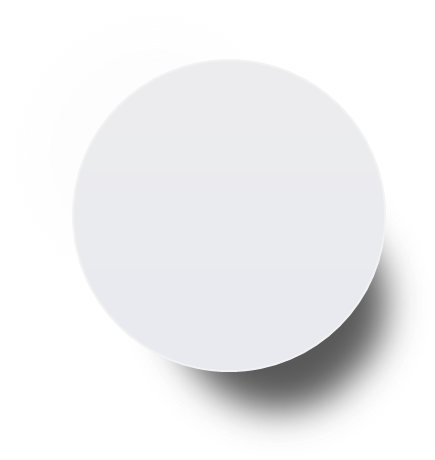 BY YUSHEN
01
判定三角形全等条件知识点回顾
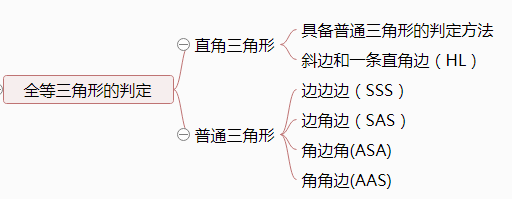 本节课我们研究三角形相似的判定方法？
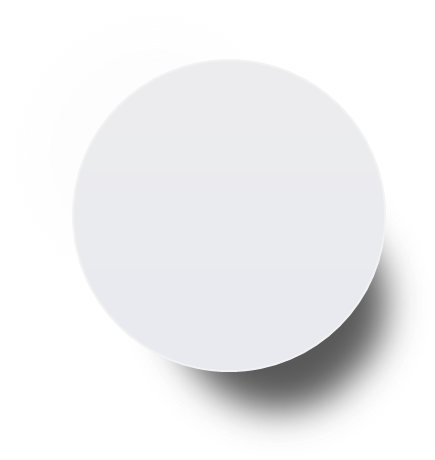 BY YUSHEN
01
小组讨论
纸上任意画一个三角形，再画一个三角形，使它的各边长都是原来三角形各边长的k倍，度量这两个三角形的角，它们分别相等吗？这两个三角形相似吗？
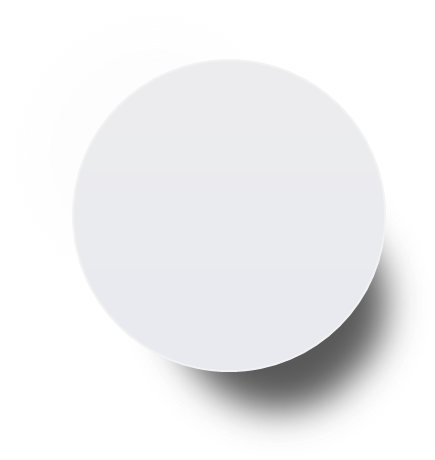 BY YUSHEN
01
探究与证明（通过三边判定两个三角形相似）
提示：
两个三角形除对应边成比例外无其他条件，通过构建条件的方法证明两个三角形相似。
A’
A
证明：
在线段A'B'上截取A'D=AB，
过点D作DE // B'C'，交A'C'于点E，
E
D
C
B
根据“平行于三角形一边的直线和其他两边相交，所构成的三角形与原三角形相似”的结论可得△A'DE∽△A'B'C'．
B’
C’
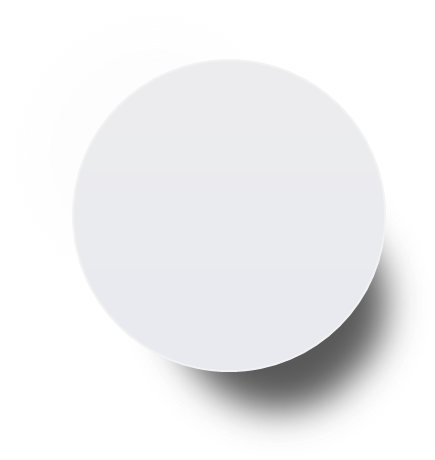 BY YUSHEN
01
探究与证明（通过三边判定两个三角形相似）
A’
A
E
D
C
B
B’
C’
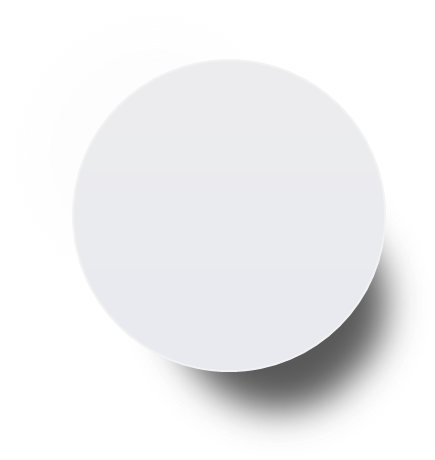 BY YUSHEN
01
小结
三边判定三角形相似定理：三边成比例的两个三角形相似。
A’
A
几何语言：
C
B
B’
C’
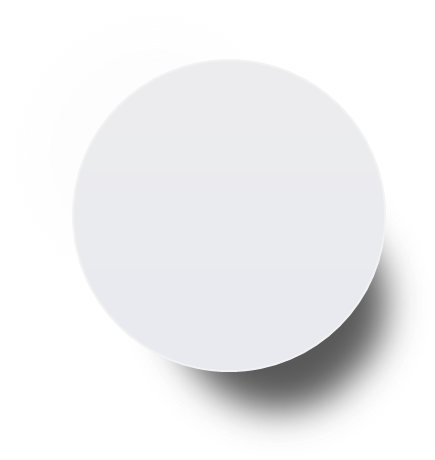 BY YUSHEN
01
探究与证明（通过两边成比例且夹角相等判定两个三角形相似）
提示：
两个三角形除对应边成比例外无其他条件，通过构建条件的方法证明两个三角形相似。
A’
A
证明：
在线段A'B'上截取A'D=AB，
过点D作DE // B'C'，交A'C'于点E，
E
D
C
B
根据“平行于三角形一边的直线和其他两边相交，所构成的三角形与原三角形相似”的结论可得△A'DE∽△A'B'C'．
B’
C’
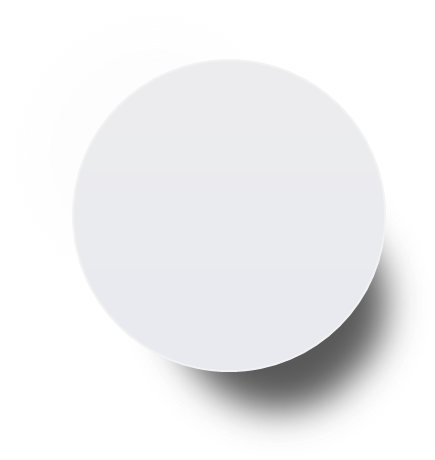 BY YUSHEN
01
探究与证明（通过两边成比例且夹角相等判定两个三角形相似）
A’
A
E
D
C
B
B’
C’
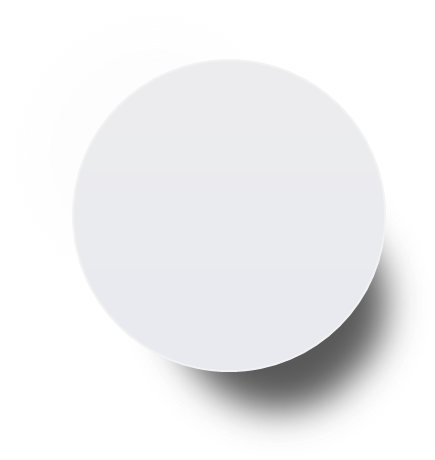 BY YUSHEN
01
小结
两边及夹角判定三角形相似定理：
两边成比例且夹角相等的两个三角形相似。
A’
A
几何语言：
C
B
B’
C’
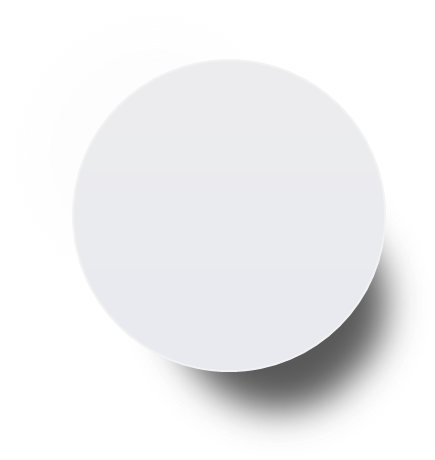 BY YUSHEN
01
探究与证明（通过两边成比例且一边对角相等判定两个三角形相似）
A’
A
E
D
C
B
B’
C’
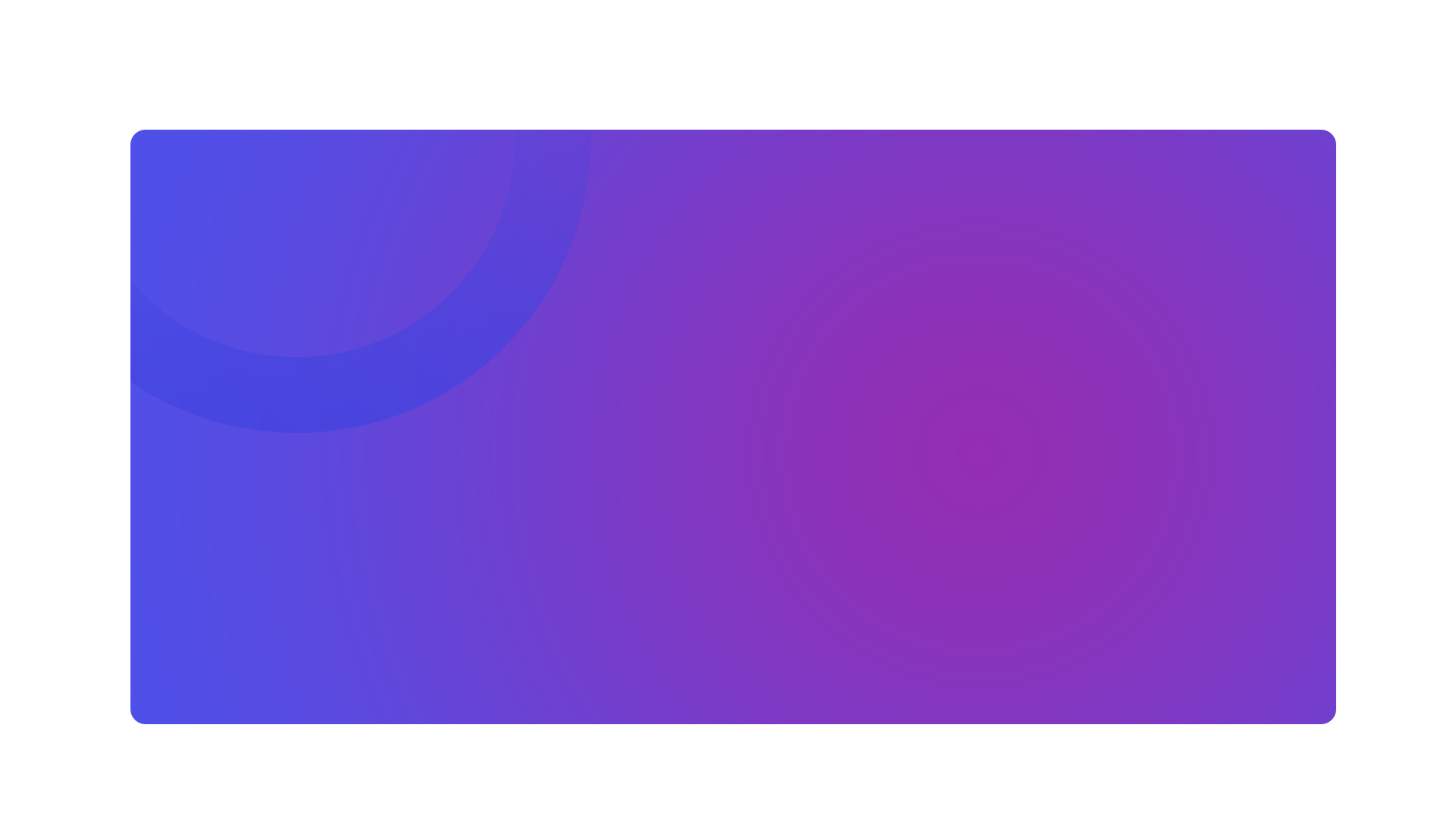 BY YUSHEN
02
HOMEWORK PRACTICE
练一练
1、初步掌握“三边成比例的两个三角形相似”和“两边成比例且夹角相等的两个三角形相似”的判定方法。
2、能够运用三角形相似的条件解决简单的问题。
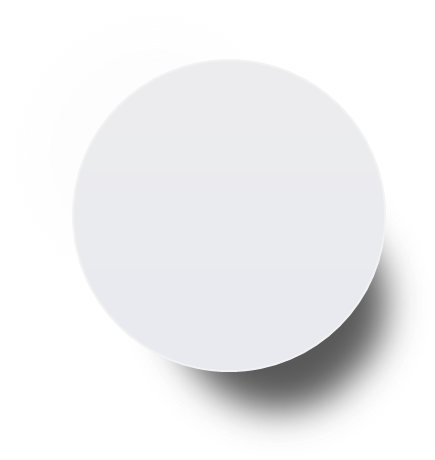 BY YUSHEN
02
练一练
根据下列条件，判断△ABC与△A'B'C'是否相似，并说明理由：
1）AB=4 cm，BC=6 cm，AC=8 cm，
A'B'=12 cm，B'C'=18 cm，A'C'=24 cm；
A’
A
B
C
B’
C’
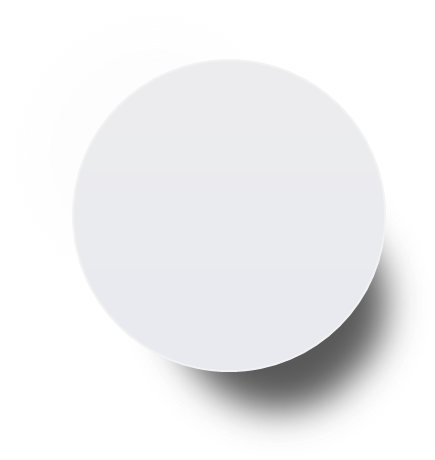 BY YUSHEN
02
练一练
根据下列条件，判断△ABC与△A'B'C'是否相似，并说明理由：
2）∠A=120°，AB=7 cm，AC=14 cm，
∠A'=120°，A'B'=3 cm，A'C'=6 cm．
A’
A
B
C
B’
C’
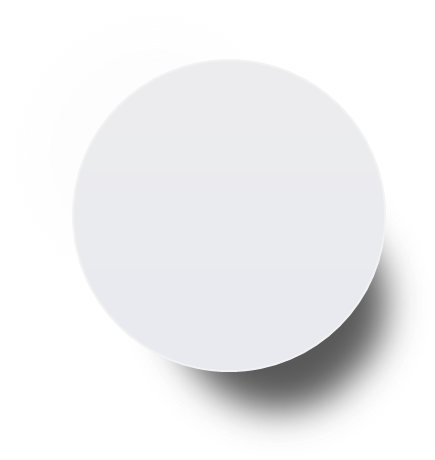 BY YUSHEN
02
练一练
1．如图，在4×4的正方形网格中，是相似三角形的是（    ）
A．①③	B．①②	C．②③	D．②④
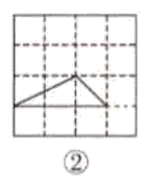 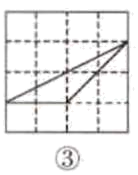 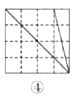 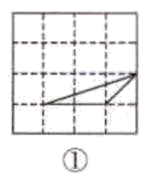 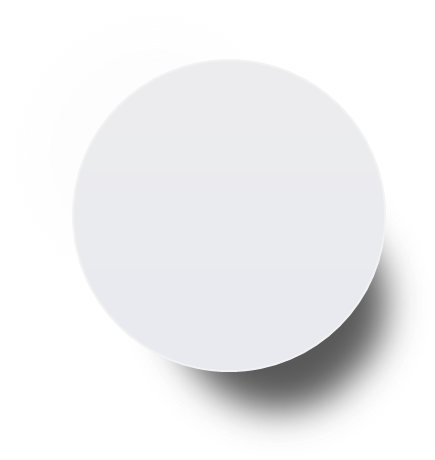 BY YUSHEN
02
练一练
2．下列四个三角形中，与图中的三角形相似的是（　　）
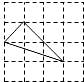 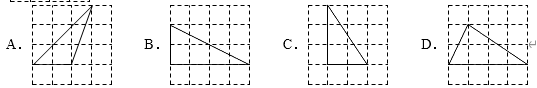 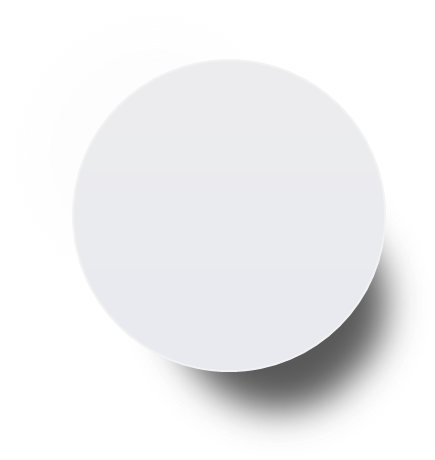 BY YUSHEN
02
练一练
3．下列命题中，①等腰三角形都相似；②直角三角形都相似；③等腰直角三角形都相似；真命题的个数是(    )
A．0	B．1	C．2	D．3
【详解】
①没有指明角相等或边对应成比例，所以不能判定其相似，故不正确；
②没有指明角相等或对应边成比例，所以不能判定其相似，故不正确；
③等腰直角三角形有三组角对应相等，故可判定相似，故正确；
所以③为真命题，
故选B．
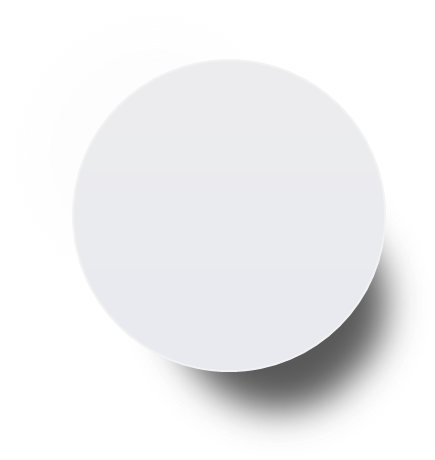 BY YUSHEN
02
练一练
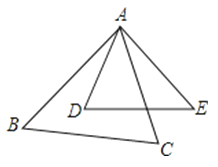 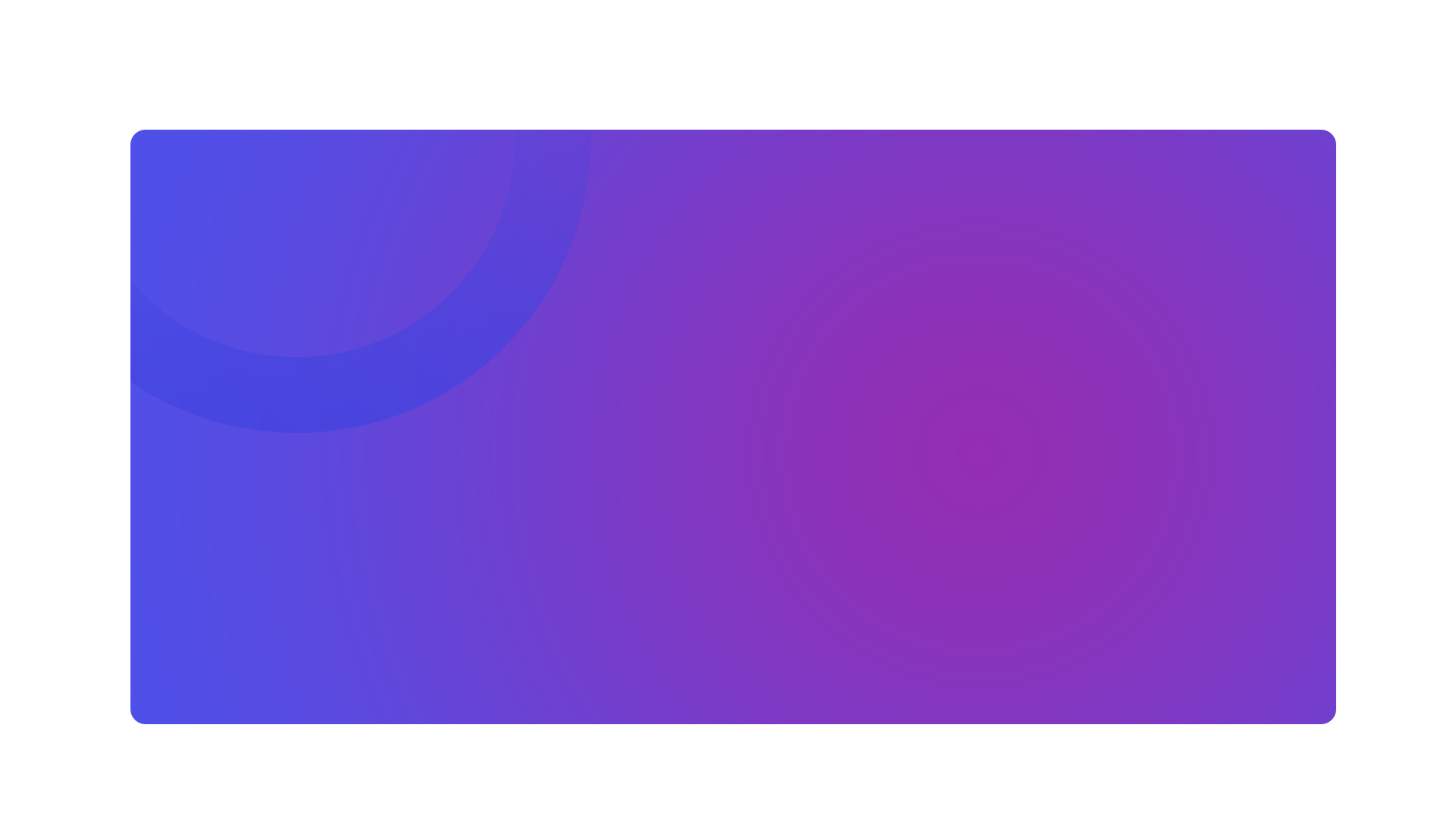 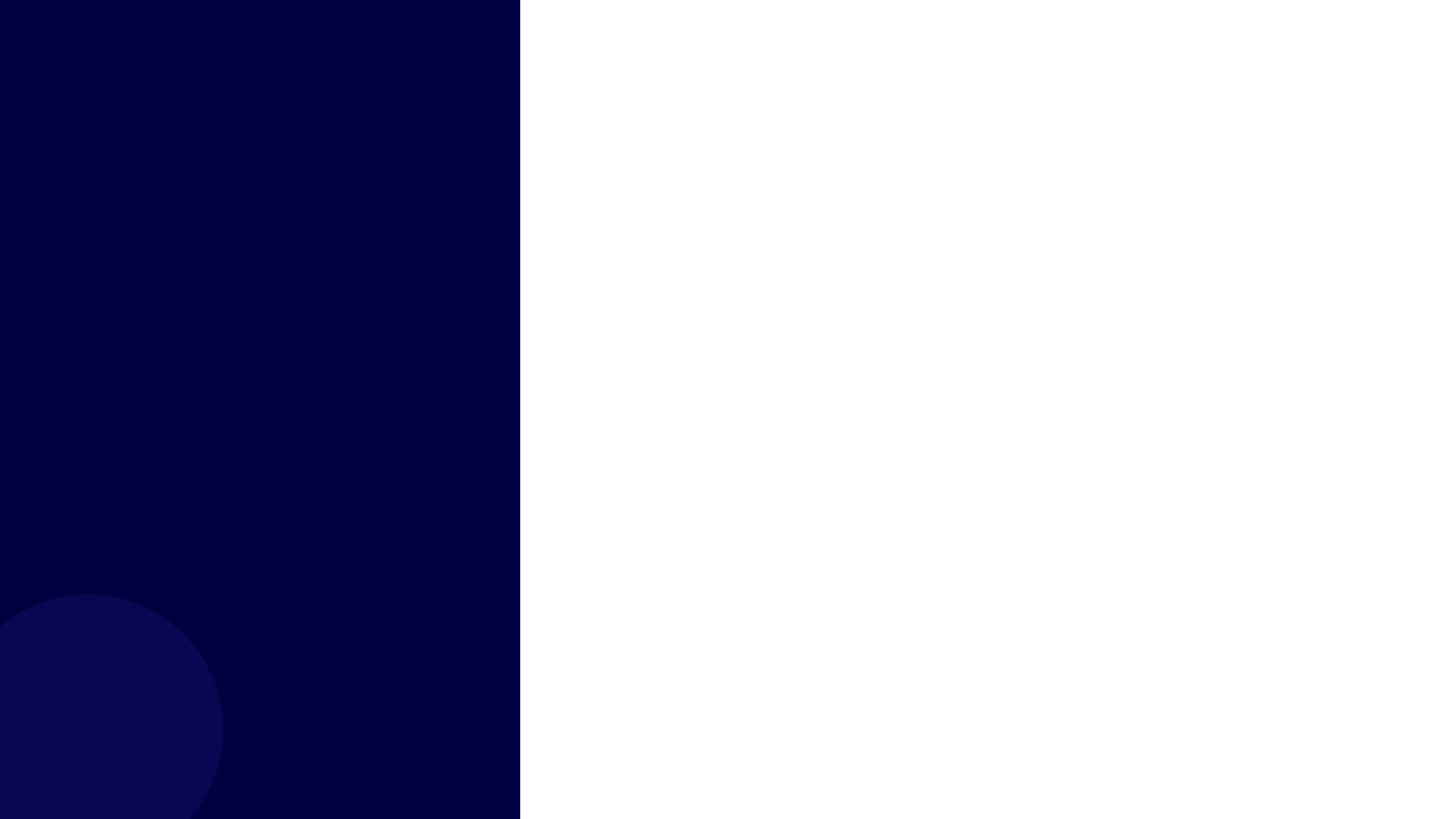 BY YUSHEN
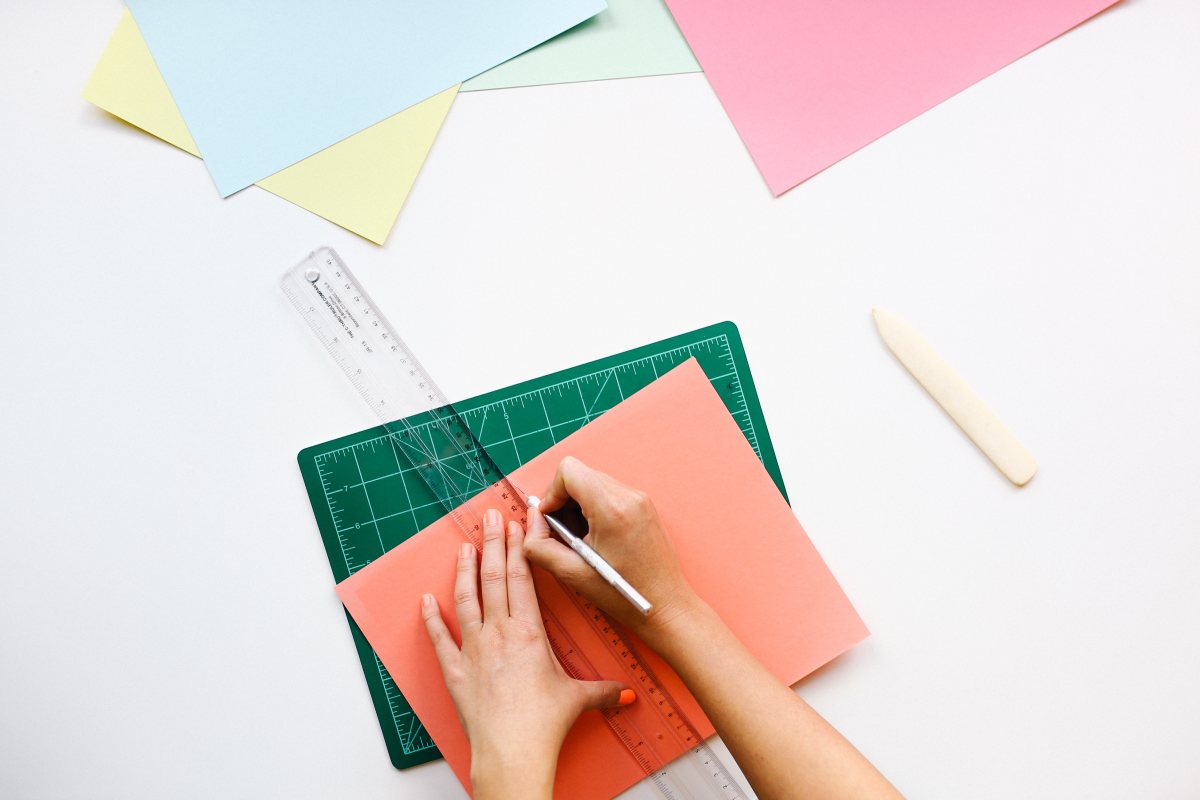 01
02
03
三角形相似定理
(两边成比例且夹角相等)
三角形相似定理(三边成比例)
三角形相似条件的证明
课后回顾
某某中小学 九年级数学下册 第27章
版权声明
感谢您下载xippt平台上提供的PPT作品，为了您和xippt以及原创作者的利益，请勿复制、传播、销售，否则将承担法律责任！xippt将对作品进行维权，按照传播下载次数进行十倍的索取赔偿！
  1. 在xippt出售的PPT模板是免版税类(RF:
Royalty-Free)正版受《中国人民共和国著作法》和《世界版权公约》的保护，作品的所有权、版权和著作权归xippt所有,您下载的是PPT模板素材的使用权。
  2. 不得将xippt的PPT模板、PPT素材，本身用于再出售,或者出租、出借、转让、分销、发布或者作为礼物供他人使用，不得转授权、出卖、转让本协议或者本协议中的权利。
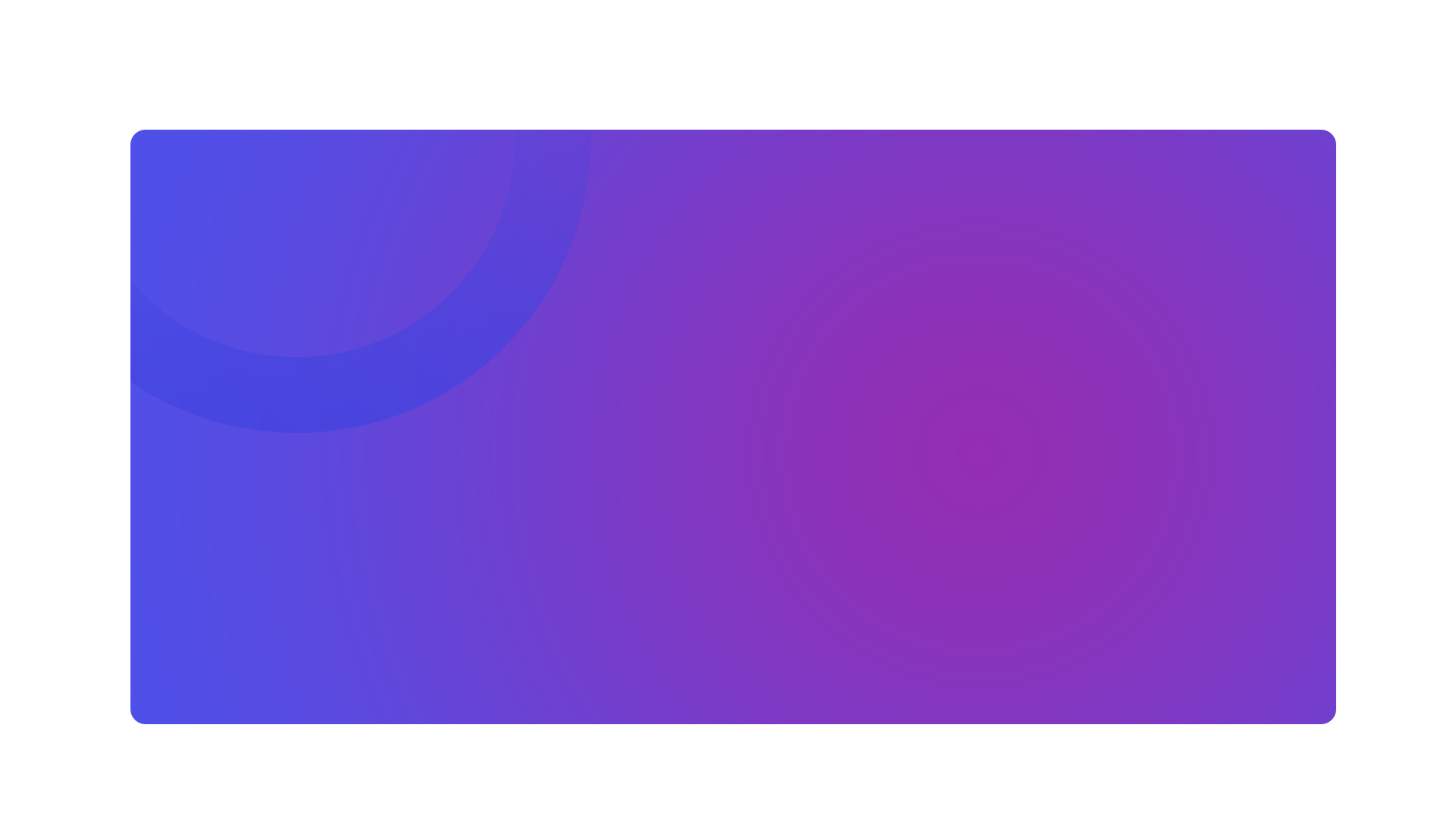 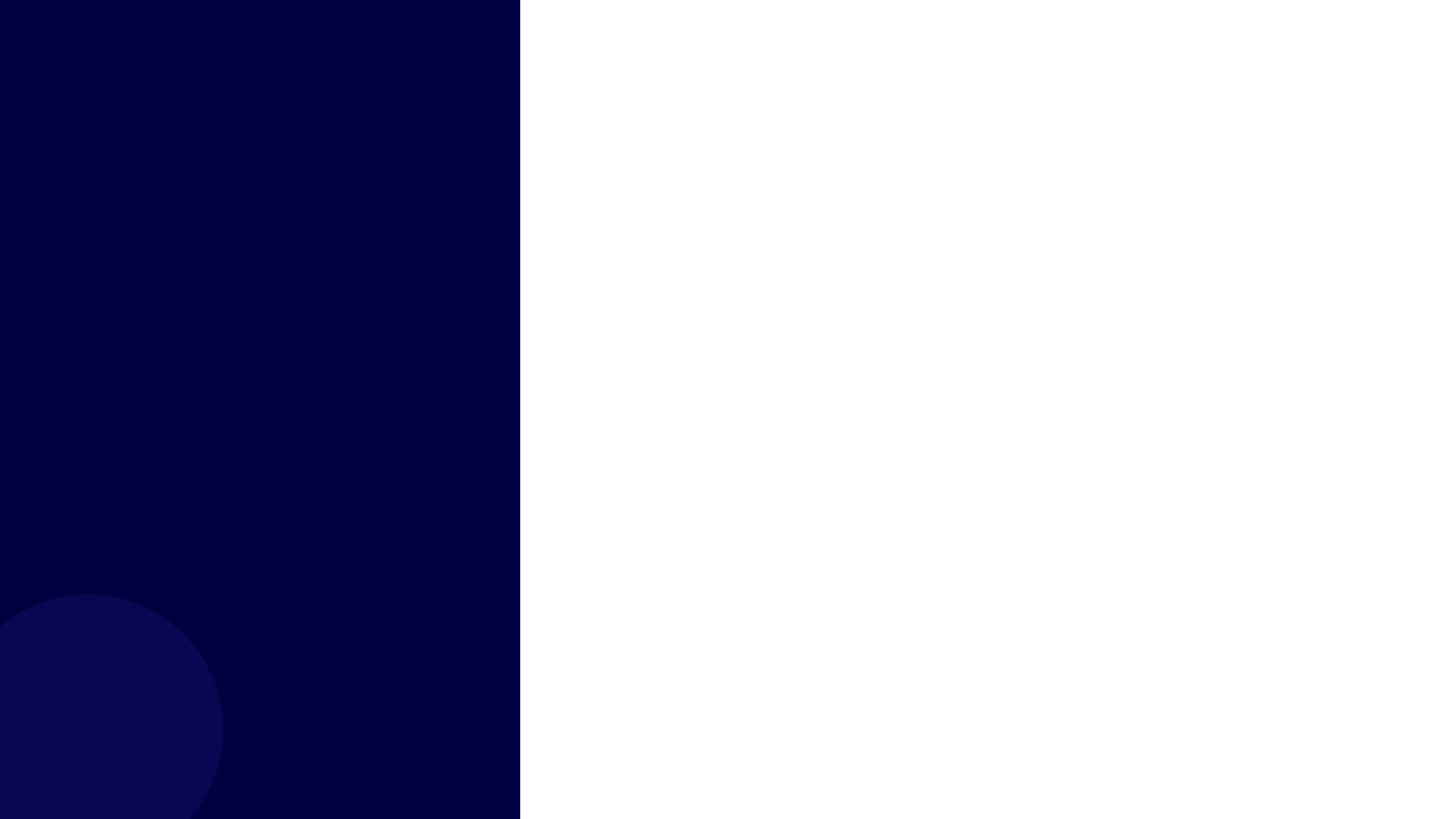 BY YUSHEN
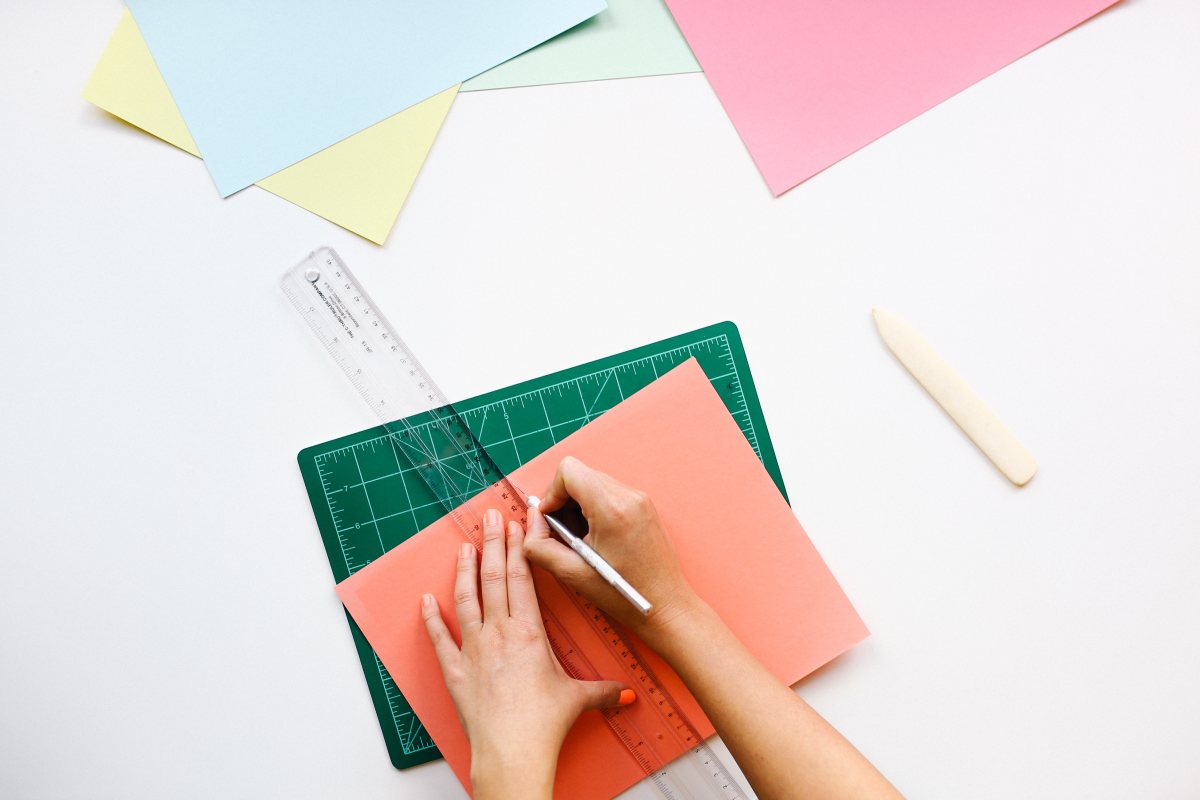 第二十七章    27.2.1
谢谢各位同学倾听
THANK YOU FOR LISTENING
主讲老师：xippt           讲课时间：20XX
某某中小学 九年级数学下册 第27章